Химическая  связь
Метод валентных связей (МВС)
Метод молекулярных орбиталей (ММО)
Первая и др. энергия ионизации (эВ)
Na  1s22s22p6  3s1
Al  1s22s22p6 3s23p1
Mg  1s22s22p6 3s2
e–1  r12  e–2
r(А1)
r(В2)
А        rАВ       В
Молекула Н2:  А и В – ядра; е1 и е2 – электроны.
σ-связь
s         s
Ψмол= Ψ1(1)Ψ2(2),
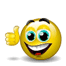 при обмене электронами
Ψмол= Ψ1(2)Ψ2(1)

Ψмол= Ψ1(1)Ψ2(2) − Ψ1(2)Ψ2(1)
Ψмол= Ψ1(1)Ψ2(2) + Ψ1(2)Ψ2(1)
Энергия
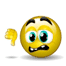 Расстояние 
между ядрами, r
Е0

rАВ<r1+r2
Результаты квантово-мех. расчёта молЕКУлы   Н2
Свойства ковалентной связи
а) насыщаемость
б) направленность
в) поляризуемость
Типы ковалентной связи
сигма   σ
пи     π
дельта   δ
Механизмы образования ковалентной связи
Обменный
Донорно-акцепторный
Свободная АО (акцептор)
А
Н
1s
Н2
Неподелённая электронная пара (донор НЭП)
В
Н
1s
1s
1s
1s
Н
Н
Н
N
2р
2s
Пример насыщаемости связи в молекулярном ионе  NH4+
Н+
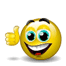 σ-связь
s
σ-связь
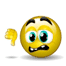 1
А)
Б)
p
s
s       s
2
s
σ-связь
σ-связь
В)
Г)
p
d
р         р
Рис. Перекрывание атомных орбиталей при образовании σ-связи.
1 и 2 – примеры перекрывания АО, не дающих образование связи.
Б)
А)
В)
d                d
d             p
p       p
Рис. Перекрывание АО при образовании π-связей.
d
d
Рис. Перекрывание d-орбиталей при образовании δ-связи.
+Ε = hν
Ве
Ве*
2р
2р
2s
2s
1s
1s
Н
Н
Ве*
2р
2s
б) Направленность ковалентной связи.
ВеН2
нормальное
возбуждённое
s
s
p
s
z
sp         sp
s
s
x
Н         Ве         Н
Образование молекулы ВеН2.
Гибридизация АО
z
z
х
x
s     px
sp            sp
Образование sp-гибридных орбиталей.
sp
Условия гибридизации АО.
АО должны быть обязательно разного типа (s, p, и/или d), причём участие s-орбиталей обязательно.
n-АО = n-ГО (гибридных орбиталей).
Обозначение ГО: sp; sp2; sp3; sp2d; sp3d2 «эс-пэ-три-дэ-два».
ГО, имея одинаковую форму и энергию, располагаются в пространстве строго симметрично в стремлении к минимуму энергии с сохранением элементов симметрии исходного набора. Графическое изображение ГО:
В гибридизации принимают участие как электроны, образующие σ-связи, так и НЭП.   ГО могут образовывать только  сигма -связи. 
π-связи в гибридизации не участвуют.
Н          Н         Н
Н
В*
С*
2р
109°28´
2р
2s
В
2s
2р
2s
Н
Н
Н
Рис.9. Взаимное расположение sp3-ГО и схема образования связей в молекуле СН4.
Н           Н         Н         Н
1s        1s       1s          1s
Н
Н
Н
Рис.8. Расположение sp2-ГО и схема образования связей в молекуле ВН3.
120º
sp2
1s        1s        1s
+hν
sp3
Таблица 1.
Тип гибридизации и пространственная конфигурация молекул
Молекулы с НЭП.
sp3
НЭП
Н
НЭП
НЭП
Н
Н
Н
Н
Н
Н
Н
107,8°
Н
109,5°
104,3°
СН4                           NH3                         Н2О
Рис.10. Форма молекул и влияние НЭП на величину валентного угла в молекуле (на примере sp3-гибридизации).
Так молекула метана СН4 является тетраэдрической (без НЭП), молекула аммиака NH3 с одной НЭП – треугольной пирамидальной, а молекула воды Н2О с двумя НЭП – угловой.
S*
2-
Молекулы с π - связями.
SO42-
sp3
О
π - связь
О‾
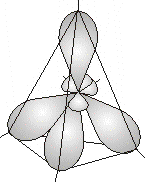 π – связь
О
О‾
↔
↔
δ+
δ –
–
+
в) Поляризуемость ковалентной связи
По степени поляризации химическую связь подразделяют на:
 неполярную        μ = 0 и ∆χ=0, типа Н2, О2, Сℓ2 и т.д.
 полярную. Средняя поляризация, у атомов разная ЭО и размеры, типа Н–Сℓ, Н–О и др.
 ионную. Предельная поляризация и ионизация ковалентной связи.
100
Ионная связь
50
Ковалентная связь
0
0      1,0      2,0      3,0   ∆χ
Зав-сть степени ионности связи q/ℓ от разности ЭО ∆χ атомов.
Ионная связь.
Свойства – 
  неспецифичность
  ненасыщаемость 
  ненаправленность.
Ионные соединения не образуют молекул.
координационное число – к.ч.
0,41 ÷ 0,73
0,73 ÷ 1,37
координация
куб
октаэдр
к.ч.
6
8
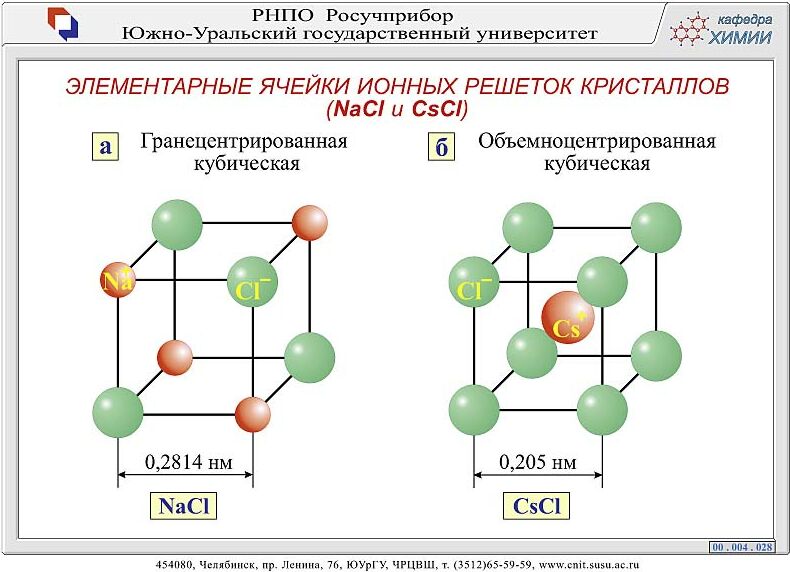 к.ч. = 6
к.ч. = 8
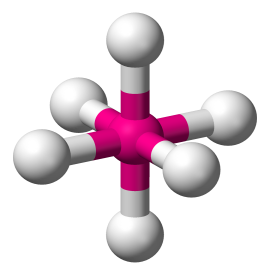 МЕТОД МОЛЕКУЛЯРНЫХ ОРБИТАЛЕЙ (ММО)
1927-29 гг.  Ф. Гунд,  Р. Малликен,  Р. Ленард-Джонс и др. 
Основные положения метода МО:
 При образовании молекулы электроны переходят с АО на молекулярные орбитали МО,  двигаясь в поле всех ядер.
 Молекулярные орбитали являются многоцентровыми.
 МО также как и АО характеризуются тремя квантовыми числами: главным n, побочным ℓ, магнитным mℓ; определяющими их энергию, число и ориентацию в пространстве.
Обозначают МО буквами греческого алфавита, сходными с латинскими буквами, принятыми для обозначения АО:
АО              s        p        d          f
МО             σ        π        δ        φ
Заполнение МО электронами подчиняется тем же принципам, что и АО:           а) принцип минимума энергии;
 б) принцип Паули;
 в) правило Гунда.
Имеются различные варианты ММО. Наиболее широкое использование получил метод МО ЛКАО «молекулярная орбиталь – есть линейная комбинация атомных орбиталей». 
Принцип линейной комбинации подразумевает конструирование МО путём сложения и вычитания волновых функций электронов исходных АО.
Линейная комбинация двух s-орбиталей (молекула Н2) даёт столько же молекулярных орбиталей МО в виде:
ψ+ = с1ψ1 + с2ψ2           и           ψ– = с1ψ1 – с2ψ2, 
ψ+ - связывающая МО – (волновая функция - при сложении исходных АО ).
ψ– - разрыхляющая МО – (волновая функция- при вычитании исходных АО).
ψ–
ψ+
ψ1s
ψ1s
ψ1s
ψ– = 0
1
А                 В
А                В
ψ1s
|ψ+|2
|ψ–|2
2
|ψ–|2 = 0
А      RАВ    В
А      RАВ    В
3
б
а
Рис.12. Образование связывающей (а) и разрыхляющей (б) МО молекулы водорода из АО атомов водорода.
Образование связывающей ММО
Образование разрыхляющей ММО
образование МО
перекрывание АО
сближение АО
Энергия (Е)
В
А
σ
(–)
А
В
В
А
(+)
А            В
1sА
1sВ
s  –  s
Рис.13. Схема образования молекулярных σ-орбиталей из двух s-АО.
Энергетические диаграммы метода МО
АО           МО          АО
Н
Н2
Н
Увеличение энергии
+ΔΕ
1s
1s
–ΔΕ
Рис.14. Энергетическая диаграмма АО атомов и МО двухатомных молекул элементов первого периода.
Е
1s
1s
Энергетическая диаграмма молекулярного иона водорода          .
АОН
Н20 – е- = Н2+
диамагнит
парамагнит
О
О
σ1s < σ1s* < σ2s < σ2s* < πy  = πz < σx < πy* = πz* < σx*
АОО
АОО
σx*
2р
парамагнит
πy*             πz*
2s
2р
2р
Энергия
πy
πz
НЭП
2s
2s
σs*
σx
2р
σs
2s
диамагнит
Рис.17. Энергетическая диаграмма АО атомов и МО двухатомных молекул элементов 2-ого периода.
Метод МО при описании металлической связи.
диэлектрики
металлы
полупроводники
Е
Е
П
П
ΔΕ
З
ΔΕ
В
В
в
а
б
2       4          N 
число атомов
Рис.19. Относительные размеры энергетических зон –валентной (В), запрещённой (З) и проводимости (П) – в кристаллах диэлектриков (а), полупроводников (б) и металлов (в).
Рис.18. Расщепление энергетических уровней при последовательном присоединении атомов.
N (для 1 см3 порядка 1022–1023)
ММО рассматривает металлическую связь как предельно делокализованную ковалентую связь.
Характеристика различных типов связи
Химическая связь
I. Ионная связь
II. Ковалентная связь (одинарная)
а) полярная
б) неполярная
ІІІ. Комплексообразование
а) сильное
б) слабое
ІV.  Водородная связь
 V.  Межмолекулярное  вз-вие
а) ориентационное
б) индукционное
в) дисперсионное
600-1000

150-600
100-400

150-400
< 40
5-25 до 40

0-15
0-2
0-20 до 60
Прочность связи, кДж/моль
Разделение зарядов
Длина связи
Межмолекулярное взаимодействие
Межмолекулярное взаимодействие.
Ван-дер-Ваальс,    1873г.
+
(а) ориентационное
─
+   ─
+   ─
+   ─
а)
(б) индукционное
±
+   ─
+   ─
+   ─
б)
μ=0
μинд≠0
(в) дисперсионное
±
±
в)
+─
+─
Водородная связь
Ткип,°C
Н2О
+100
Рис.21. Влияние водородной связи на температуру кипения ряда бинарных водородных соединений.
0
Н2Те
Н2Sе
Н2S
SnН4
–100
GеН4
SiН4
СН4
2
3
4
5
Период
внутримолекулярная
межмолекулярная
F
F
H
Н
Н
Н
F
F
фтороводород
салициловый альдегид
АОН
Н2F2  Н+ + НF2−
[F---Н---F]−
Е
Форма МО
АО(F,F-)
АОН
σs*
+
+
−
+
−
σs*
1s
2рz
σнесв
F
F-
2рz
+
−
+
+
−
σs
σs
Рис.22. Водородная связь в ионе НF2− и форма молекулярных орбиталей.
КОМПЛЕКСНЫЕ СОЕДИНЕНИЯ
(ну очень коротко, остальное самостоятельно)
Все хим. в-ва подразделяют на простые и сложные.
Сложные в-ва   первого порядка:   NH3, H2O, KCN, Fe(CN)2
В-ва второго порядка, у к-рых элементы проявляют “дополнительные” валентности, – комплексные.
4KCN + Fe(CN)2   =  4KCN*Fe(CN)2  =  K4[Fe(CN)6]
“Дополнительные” химические связи в К.С. имеют ковалентный характер и образуются по донорно-акцепторному механизму. 
Первые комплексные соединения были синтезированы в середине 19 века. Первая теория строения К.С. – координационная теория (А. Вернер, 1893 г).
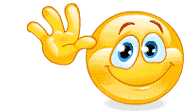